Bharat Electronics
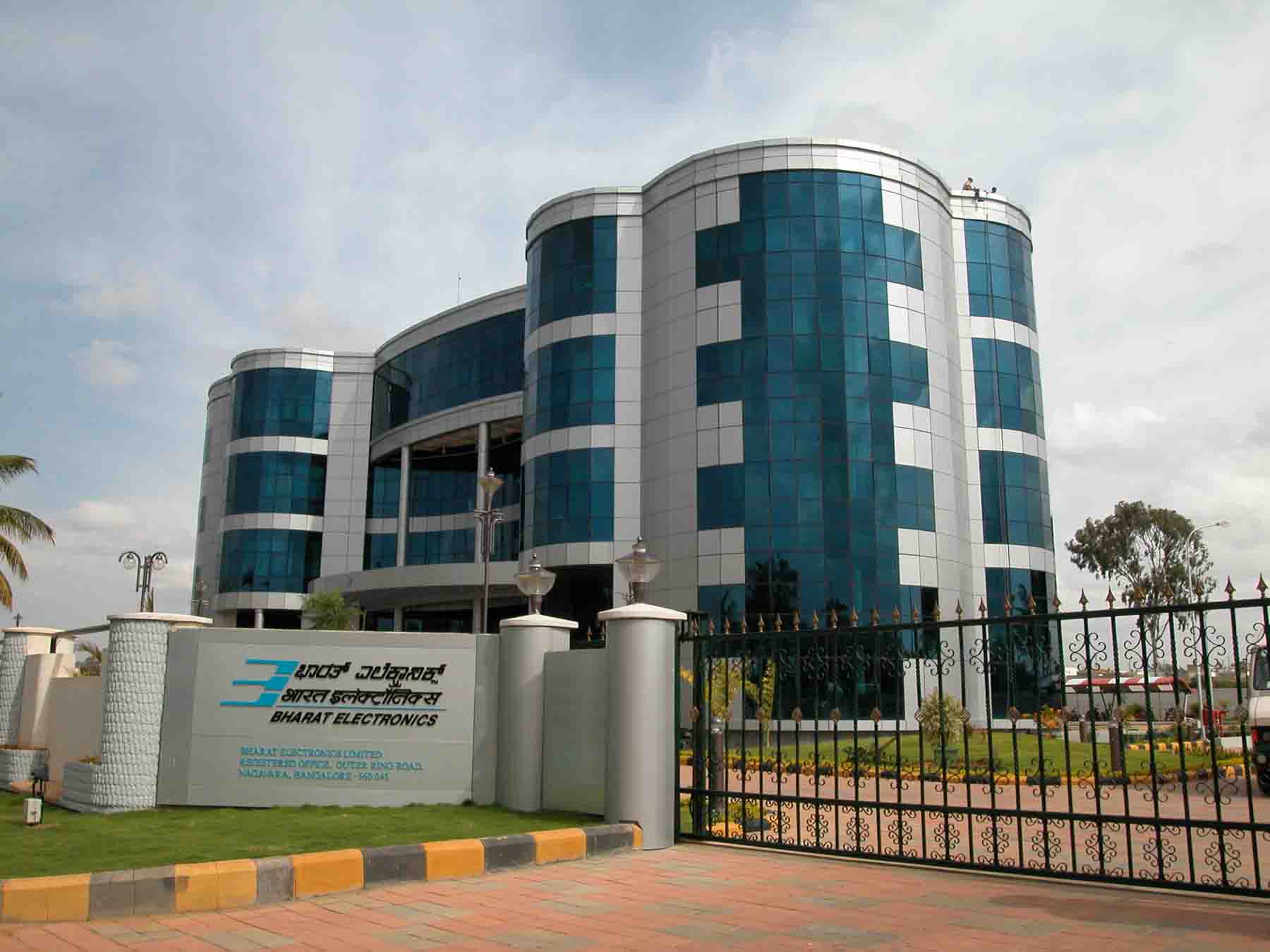 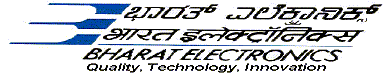 www.bel-india.in
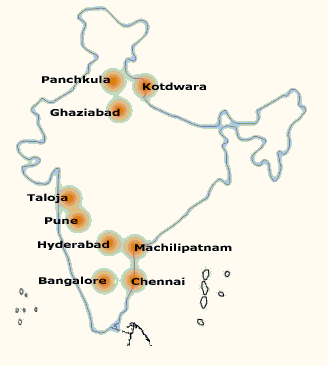 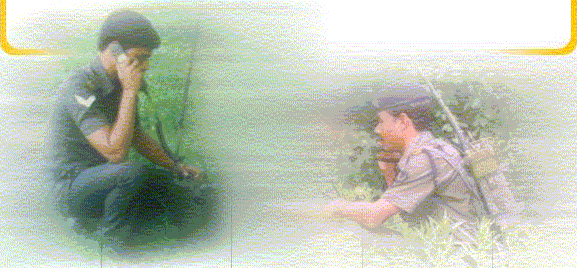 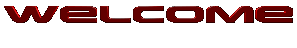 EVM
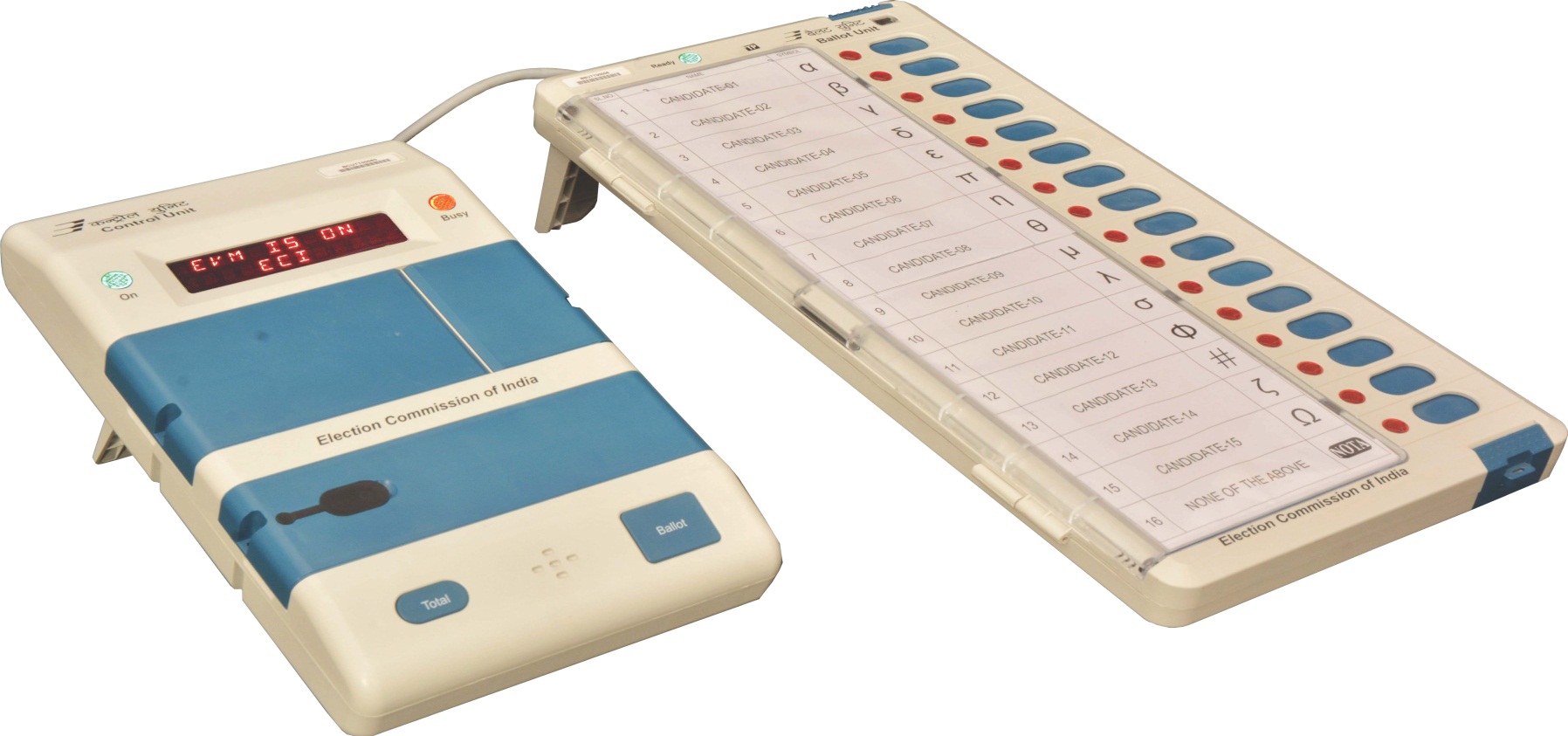 Commissioning of
Electronic Voting Machine  (EVM)
EVM
Preparation (Commissioning) of EVM byReturning Officers (RO)
EVM - Ballot Paper Details
Candidate’s Name
Candidate’s Election Symbol
Candidate’s Serial No.
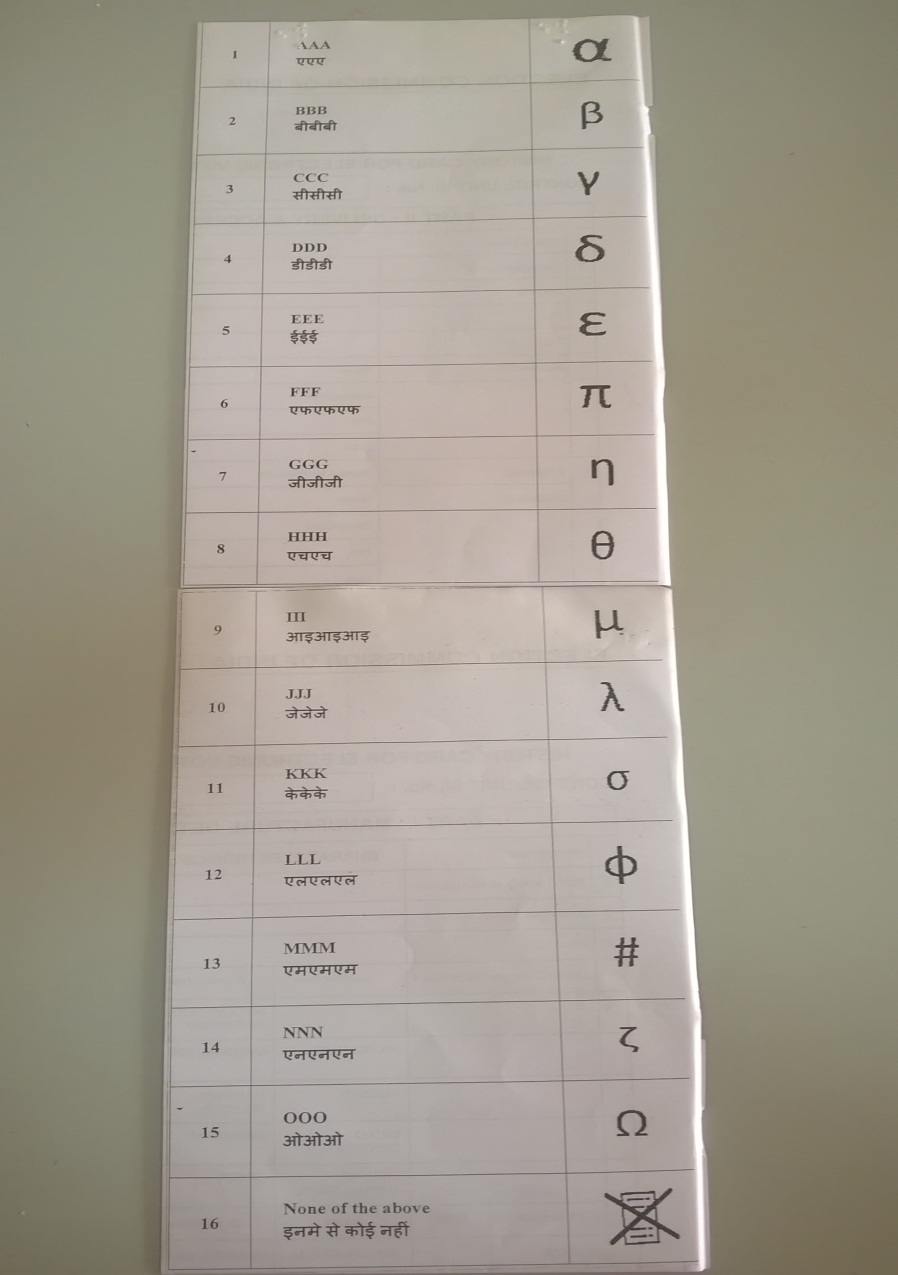 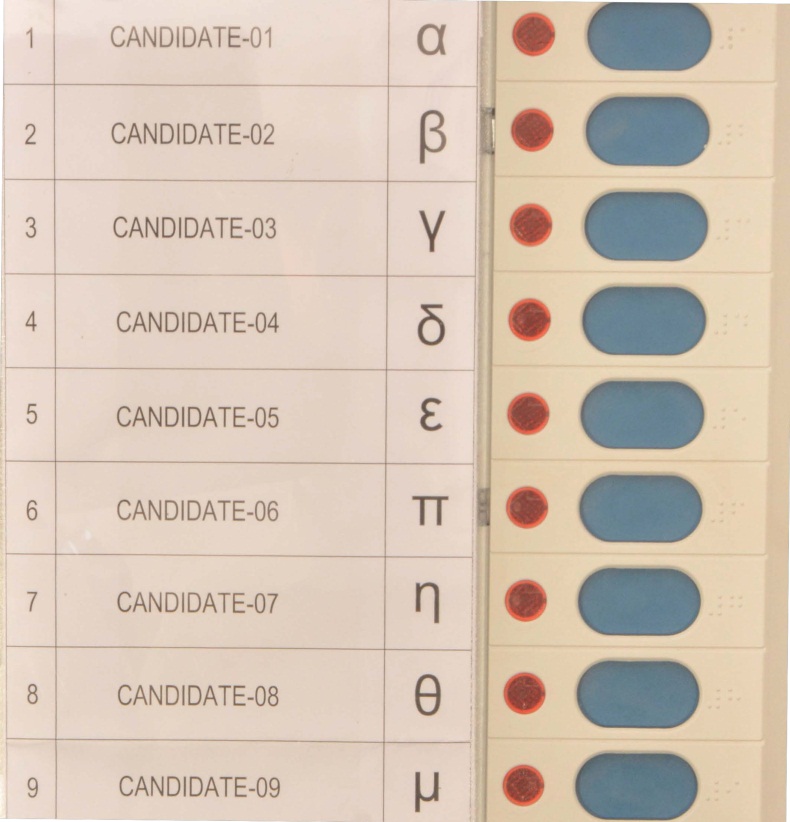 EVM - Fixing of Ballot paper
Fix ballot paper and ensure alignment of Ballot paper (align the partition line of ballot paper with the grooves on the cover)
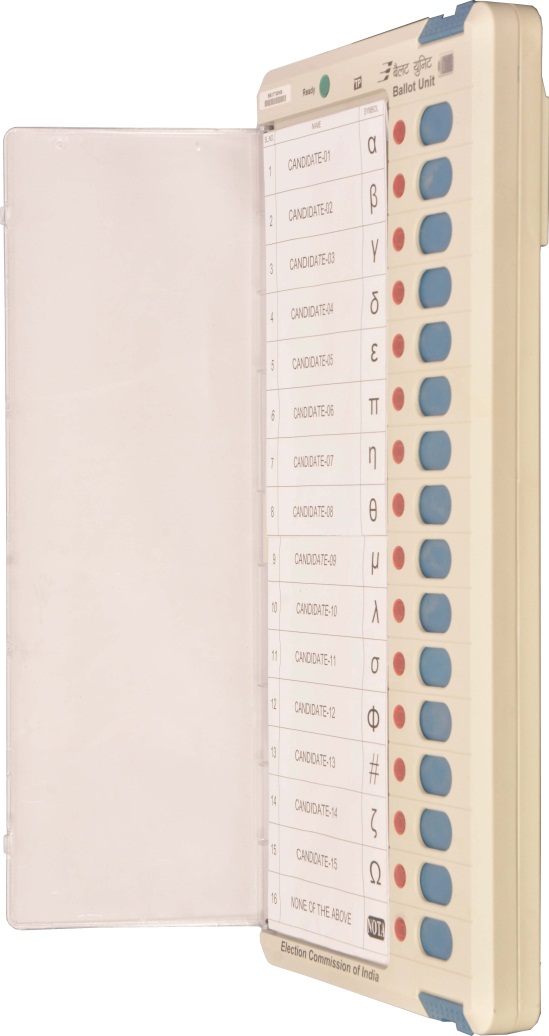 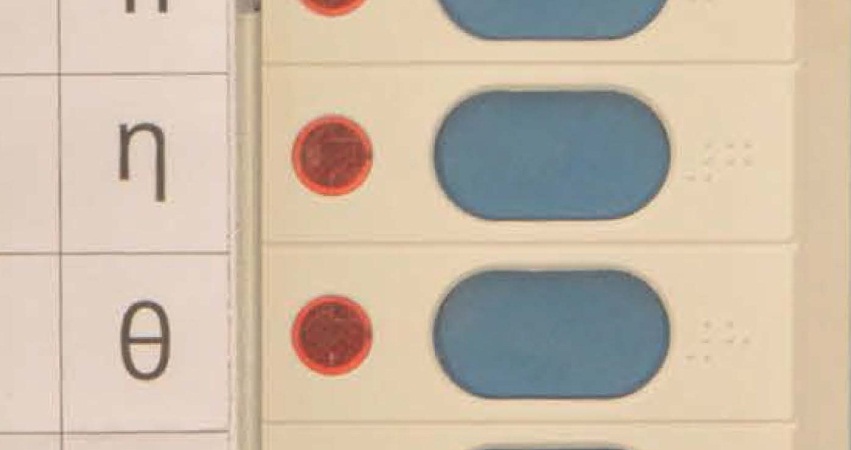 Properly aligned
Ballot paper
EVM – Ballot Units - Setting the Slide Switch
Rotate wheel to 
set position
Position “1”  in Ballot Unit 1 if the candidates are 16 or less
Position “2” in Ballot Unit 2 for candidates between 17 and 32
Position “3” in Ballot Unit 3 for candidates between 33 and 48
Position “4” in Ballot Unit 4 for candidates between 49 and 64
Set  Thumb Wheel  to:
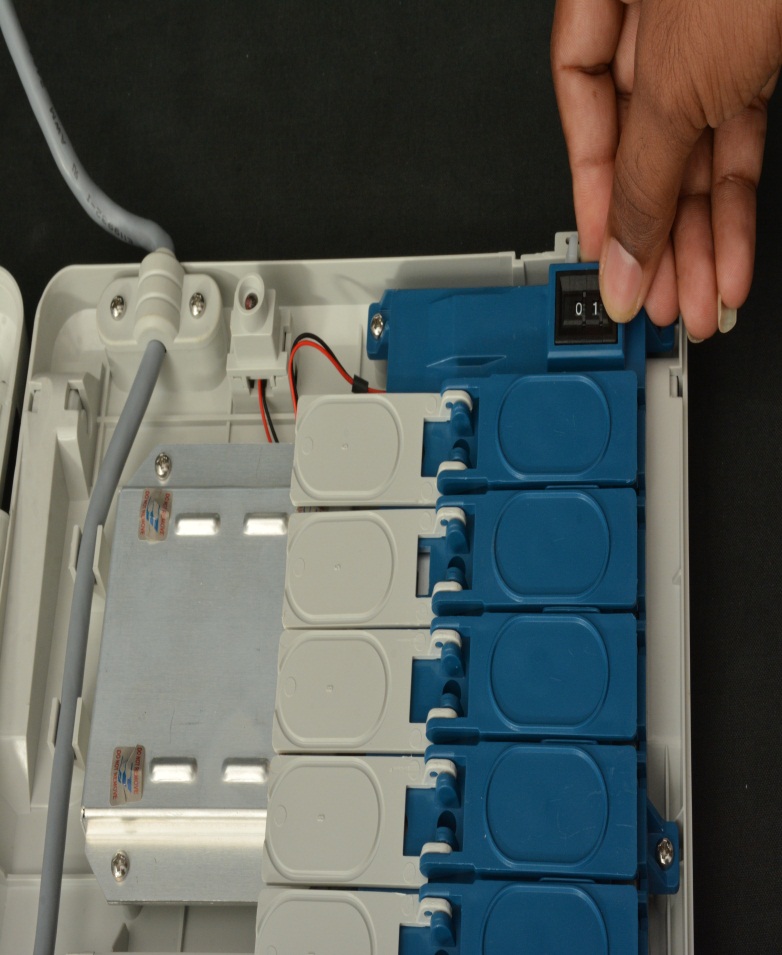 EVM – Ballot Unit
Candidates button
Masking Flaps
Masked button
Masking/Unmasking of Candidate’s button
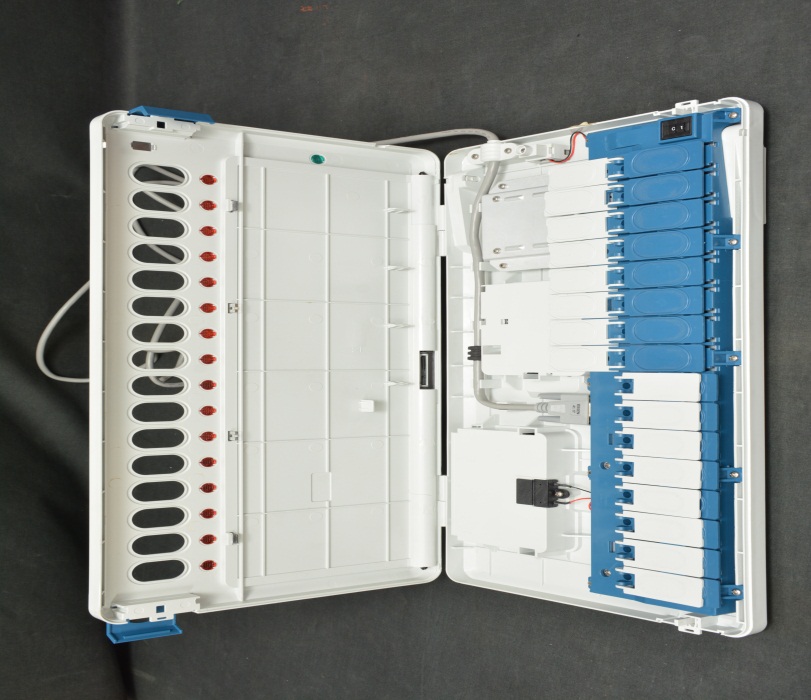 Mask Unused Candidates buttons
Seal Inner compartment with Tags
Close the Ballot Unit Cover
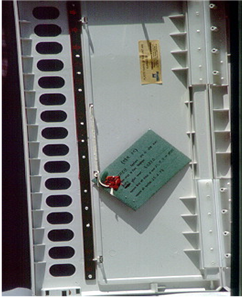 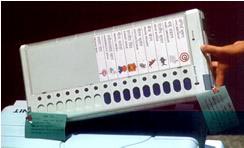 Seal with tags at the top and bottom latch covers
EVM – Ballot Units - Cascading
Connector for Additional Ballot Unit
Rear portion of Ballot Unit
In case more than one BALLOT unit is being used….
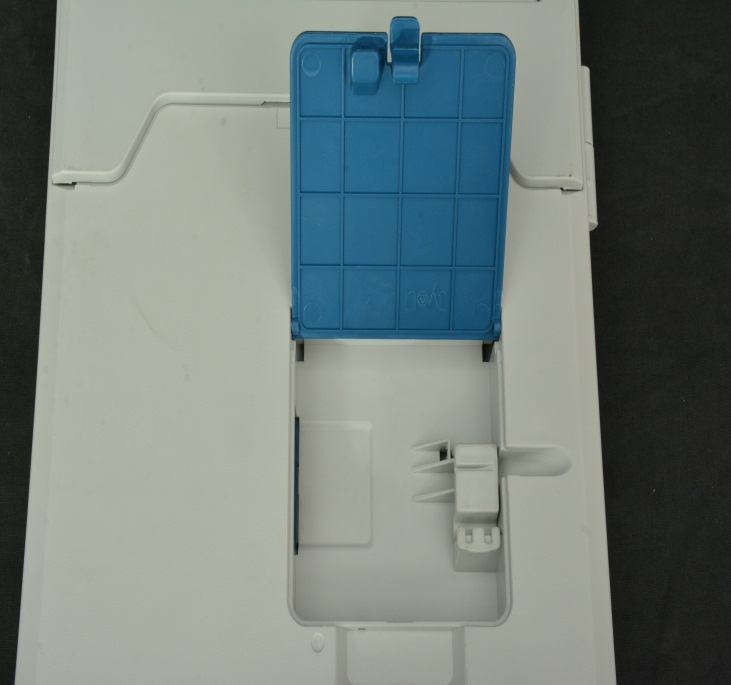 Connect the Second Ballot Unit to the First Ballot Unit by connecting the interconnecting Cable of the Second Ballot Unit to the Connector available in the Connector Box in the rear of the First Ballot Unit.
The Third Ballot Unit should be similarly connected to the Second and the Fourth Ballot Unit to the Third.
In case more than 4  BALLOT unit is being used, Insert  EVM battery into Back side of BU  after each 4 Bus (Like 5th,9th,13th,17th,21st BU).
EVM – Ballot Unit
Fixing of Pink Seal – Pink seal is pasted on Ballot Unit at the end of  Preparation of Ballot Unit.
Address Tags are tied with details of Polling Stations.
EVM - Preparation of Control Unit
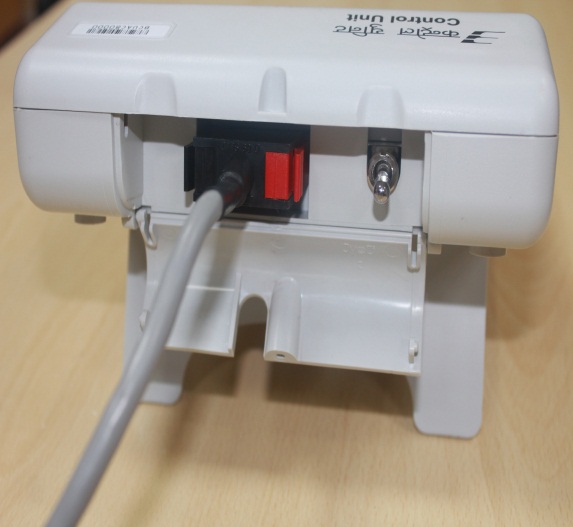 Open bottom compartment  and CONNECT Ballot Unit cable connector by pressing  the hood of the connector
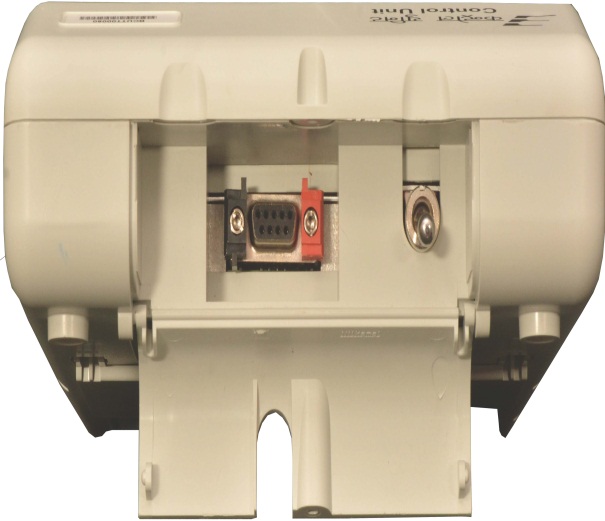 Open Candidate Set section outer door pressing the latch and lifting the cover
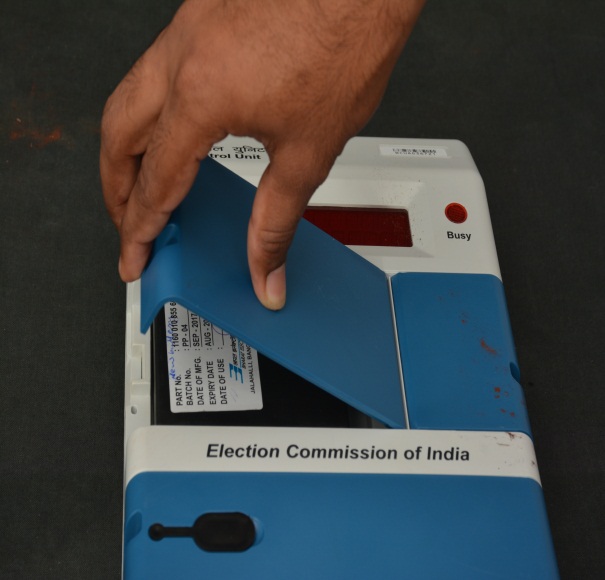 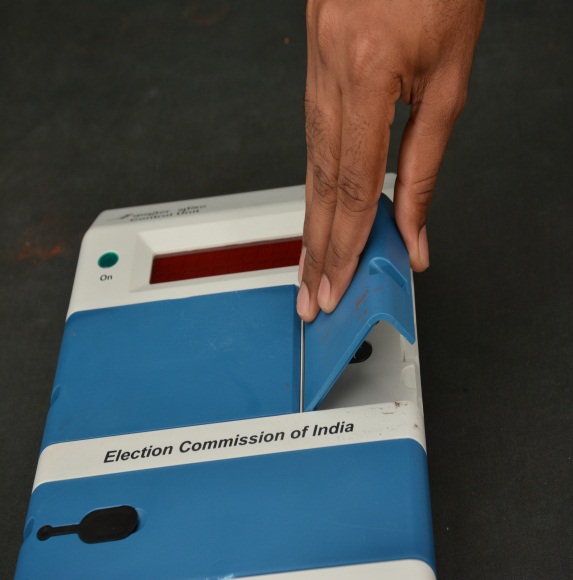 Remove Seal on the new Power pack (unused) and fix in Control Unit by plugging in
EVM – Candidates Setting
Switch ON the Power using the toggle switch
Press                    Button on Control Unit and observe the display                                   flashing with Beep
Cand. Set
SET CANDIDATE
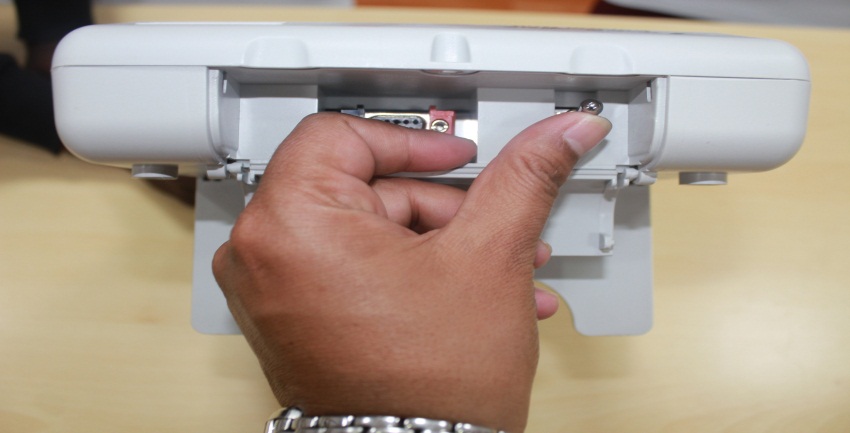 Open the Candidate Set door
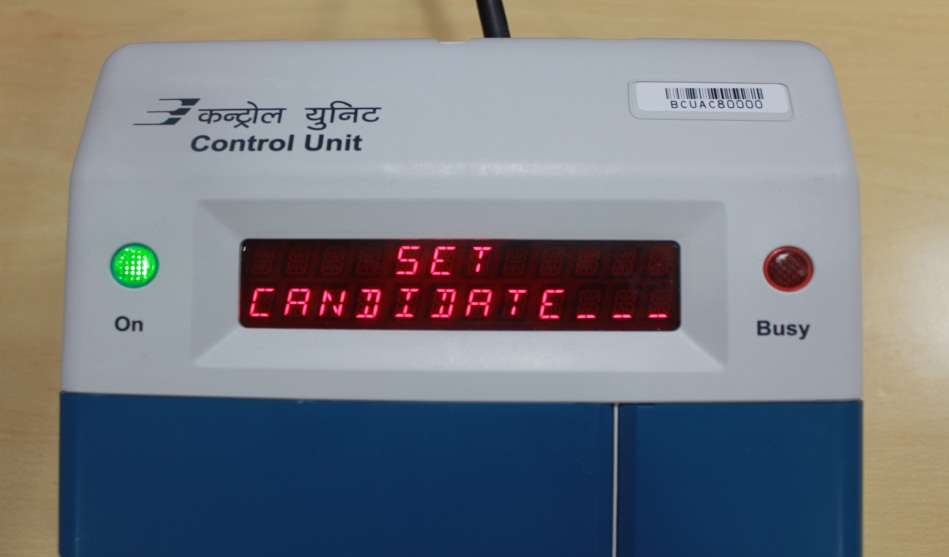 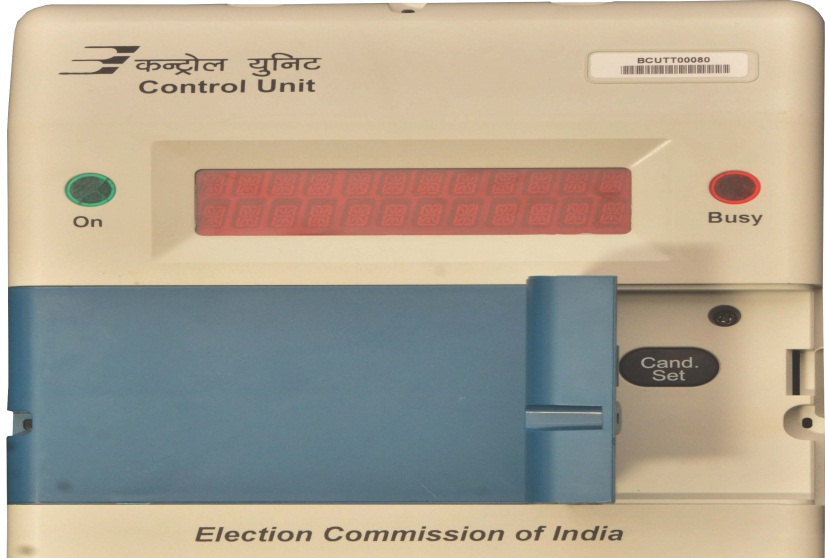 EVM – Candidates Setting
Press the last unmasked Blue Candidate Button on Ballot Unit to set candidates.  For e.g., if number of candidates is 8, then                                   is displayed on Control Unit
CANDIDATES 8
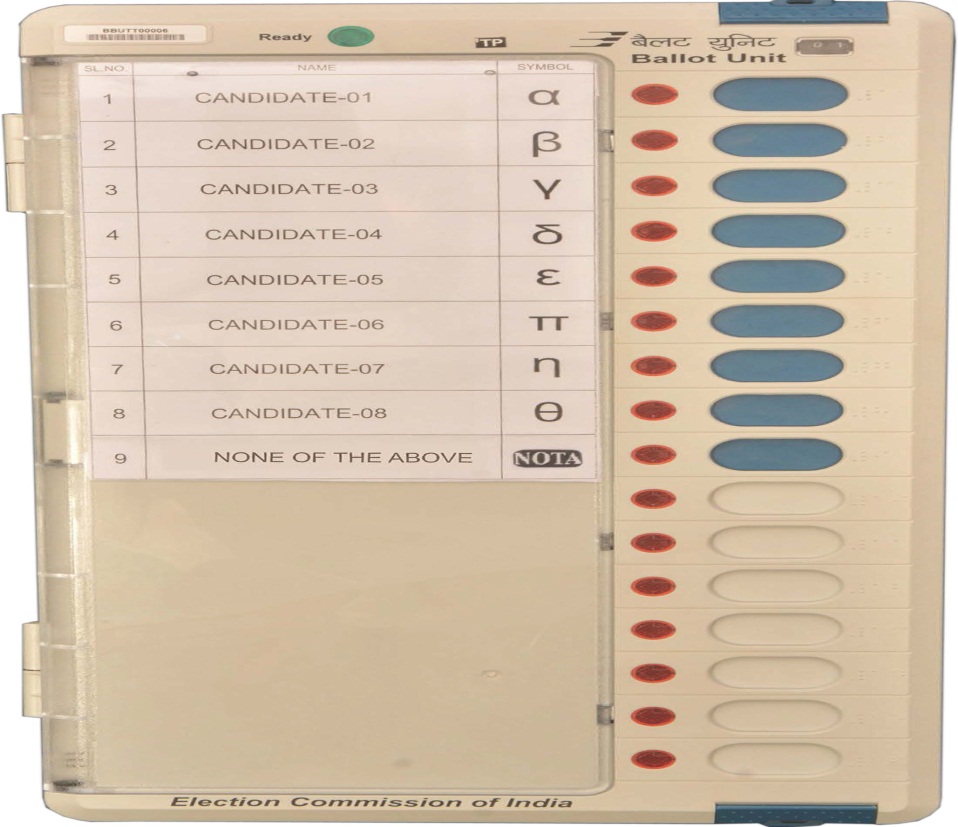 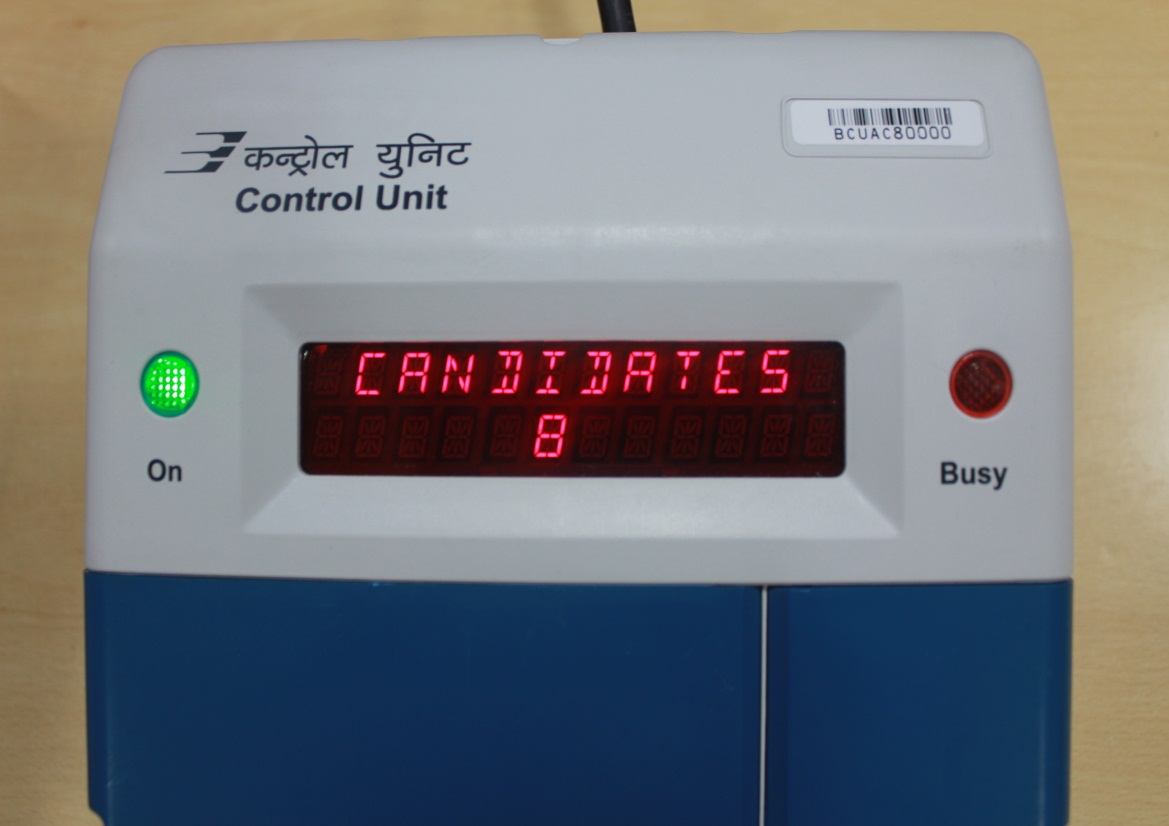 EVM – Candidates Setting
When                    button is pressed, if the digit display panel shows the words
                        , It signifies that the data relating to some previous operation is in the EVM.
Cand. Set
INVALID
Press the                     button and wait till                                    is displayed
Close
POLL CLOSED
Thereafter, press                    button and wait till                     is displayed
Result
END
Thereafter, press                    button and wait till                     is displayed
Clear
END
Then press                    button and                                      flashes with Beep
SET CANDIDATE
Cand. set
Now press the last candidate’s  button on the Balloting Unit
EVM – Candidates Setting - Sequence
Close
Result
Clear
Cand. set
Switch OFF & SEAL
EVM – Control Unit
Switch OFF the Power and disconnect the Interconnecting Cable
Seal the Outer door of the Candidate Set Section with an Address Tag
Close & Seal the door of the Battery & Candidate Set Section
Preparation to distribute to Polling Parties
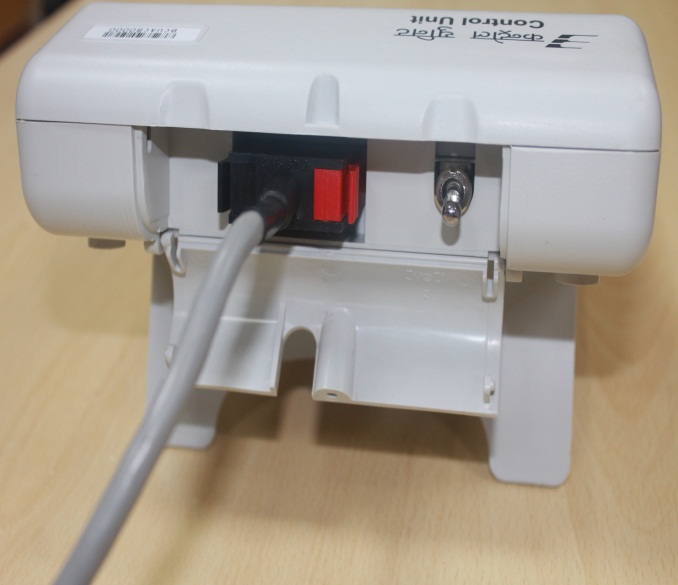 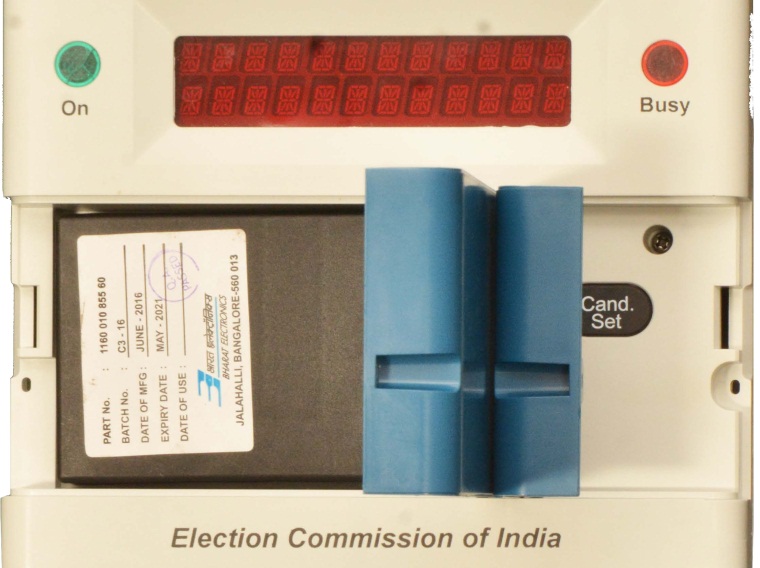 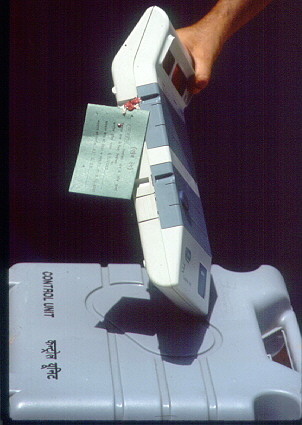 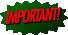 EVM – Control/Balloting Unit
Packing after preparation
Pack the prepared Control and the Ballot Unit in their Carrying cases
Tie the address tags on the carrying cases with threads
Thank You
Gist of activities on BU
Removing rubber pads and pasting of new rubber pads,
Sample checking of rubber pads
Sealing and storage of discarded rubber pads with due record
Fixing of ballot papers with facsimile stamping at the back,
Unmasking of tabs ( candidate +NOTA) ,
Setting  of thumb wheels ( as per no of BUs) 
Pasting of PPS,
Fixing of address tags ( 4 nos),
Pasting of Identification number,
Putting the machines in Plastic Cover
Gist of activities on CU
Removing rubber pads and pasting of new rubber pads,
Sample checking of rubber pads
Sealing and storage of discarded rubber pads with due record
Setting of power pack
Candidate Setting
Switching off the machines after C-R-C
Fixing of address tags ( 3 nos),
Pasting of Identification number,
9. Putting the machines in Plastic Cover
Material requirements
Ballot paper 
PPS for BU,
Power packs for CUs, VVPATs,
Paper Roll for VVPATs ( Special variety ,if allotted)
Address tags
Other Stationary articles
Sealing articles
Facsimile of RO
Metal stamp of RO
Rubber stamps-a) Testing VVPAT slips, b) Mock Poll slips
Red and Green envelops
Table wise check list
Movement list of machines, BPs, PPS –table wise, round wise,
MOCK POLL OF EVM
After candidate setting one MOCK POLL in each button of B.U including NOTA
VVPAT slips stamped at their back side with rubber stamp- TESTING VVPAT SLIP – VVPAT COMMISSIONG
 Keep MOCK POLL Slip in RED Colour envelope SEALED with seal of RO
 1000 MOCK POLL Slip Stamped at their back side with rubber stamp- MOCK POLL SLIP – EVM COMMISSIONG should be kept in GREEN COLOUR envelope SEALED with seal of RO
(Register for Preparation of EVMs)
ANNEXURE-15
Name of State /UT :
Name of District :
Name of Assembly/ Parliamentary Constituency :
Address of Preparation of EVM hall :
Date :
Note : If a candidate or his representative is absent the proof of due service of notice to the candidate should be pasted in the register.
(Name and signature of engineers of BEL/ECIL with ID No.)

(Name, designation, signature of officers nominated by District Election Officer)
(Certificate of EVMs by BEL/ECIL)
ANNEXURE-16
Name of State /UT :
Name of District :
Name of Assembly/ Parliamentary Constituency :
Address of hall :
Date :
It is certified that tests prescribed by BEL/ECIL to ascertain that all components are original were carried out on the Balloting Unit listed below on …………(date). On the basis of these tests it is certified that all components of the Balloting Unit listed below are original.
BU Identification No.
(Name & signature of BEL/ECIL engineers with ID No.)
(Mock Poll certificate during Preparation of EVMs)
ANNEXURE-18
Name of State /UT :							Date :………………
Name of District :
Name of Assembly/ Parliamentary Constituency :
Address of hall :
It is certified that during commissioning of EVMs and VVPATs, mock poll of 1000 votes have been cast on 5% randomly selected EVMs, as well as VVPATs. The electronic result tallied with paper count, picked up by me. There are no discrepancies between the votes polled during the mock poll.
(Register for Sealing of Balloting Unit of EVMs using Pink Paper Seal)
ANNEXURE-19
Name of State /UT :
Name of District :
Address of FLC hall :
Date :
It is certified that the sealing of the Balloting Units using Pink Paper Seals has been done in my presence. I have put my signature on the Pink Paper Seals after sealing of the Balloting Units and I am satisfied with the sealing of the Balloting Units.
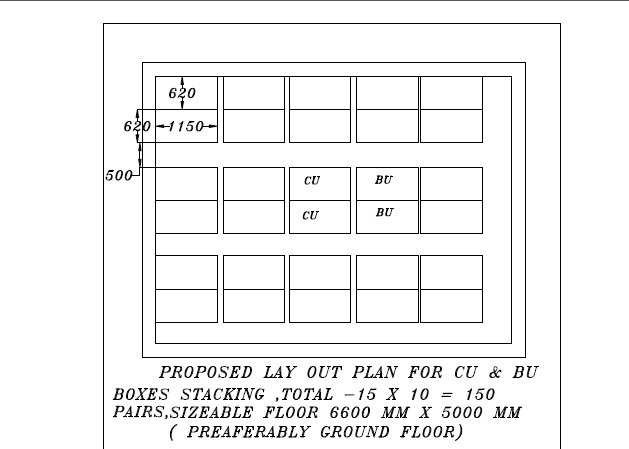